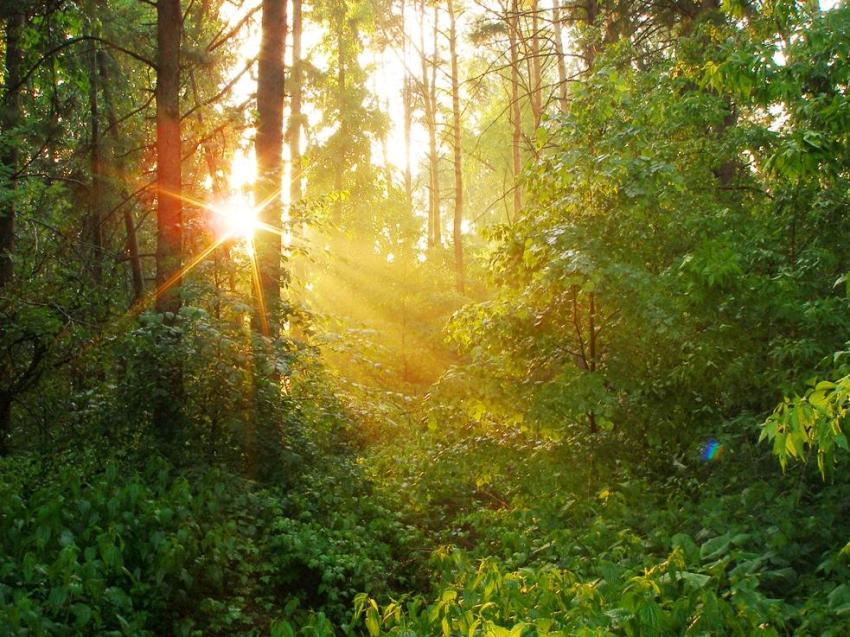 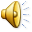 природа
Живая природа
Неживая природа
Растения
Животные
Человек
Солнце
Воздух
Вода
Камни
Облака…
экология
Опушка леса
Тревожная полянка
Привал
Тр.па
Большая сосна
Птичий  поселок
5 пеньков
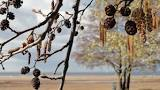 Красная книга
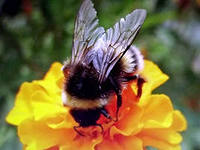 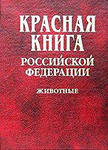 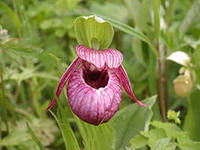 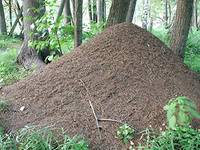 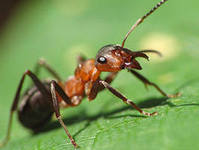 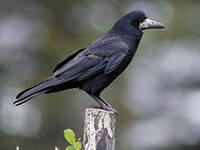 Грач
Ласточка
Скворец
Стрижи
Не рви …Не ломай …Не разжигай …Сохрани ….Не бросай …Не бери домой…Не разоряй…Не трогай…Не подходи…
Проверь себя.
Подснежник
Б 
А
В
В
В
Б
А
3
Я узнал… 
 Я запомнил… 
 Я смог…